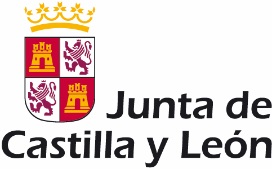 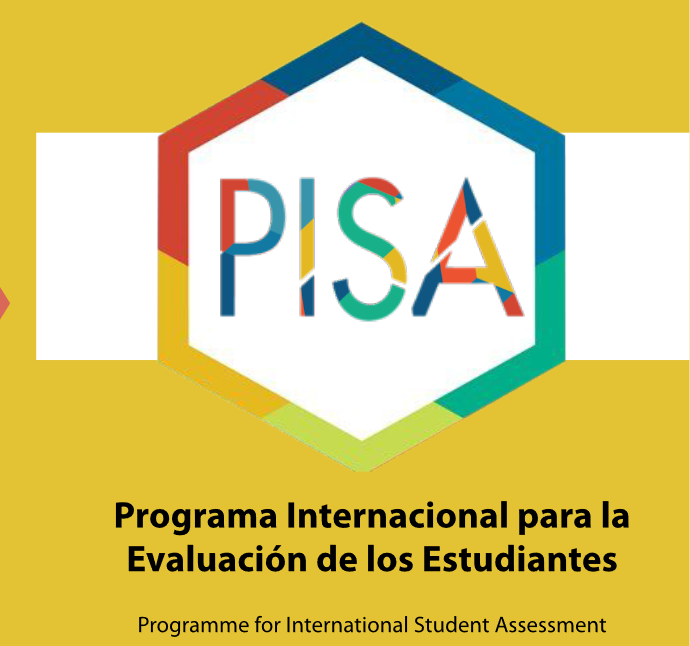 1
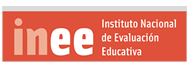 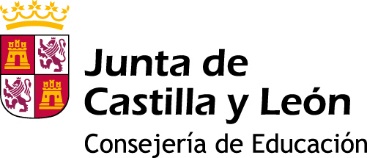 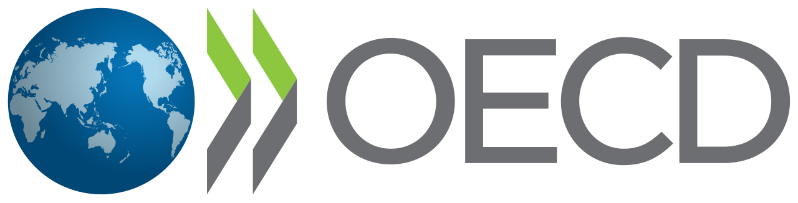 Lectura
Matemáticas
Ciencias
Pensamiento creativo
Se evalúa al alumnado de 15 años.
2
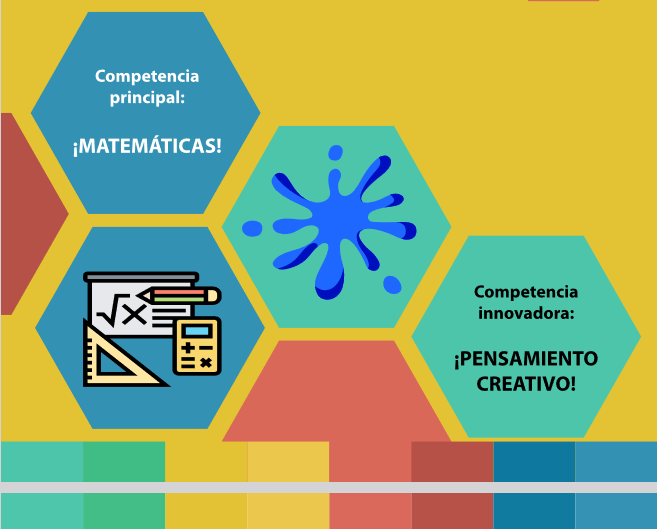 En Castilla y León la prueba se aplicó entre el 28 de marzo y el 9 de mayo de 2022 a una muestra seleccionada por la OCDE.
En Castilla y León participaron 56 centros educativos en los que 
se evaluó a 1733 alumnos, representando a 19 559 alumnos de 15 años.
3
[Speaker Notes: El estudio PISA mide las competencias del alumnado de 15 años en Matemáticas, Ciencias y Lectura. Además, desde 2015 se evalúa una cuarta competencia adicional. En 2015 se evalúo Resolución de Problemas en entornos colaborativos, en 2018 la Competencia Global y en 2022 el Pensamiento Creativo.
Además, la OCDE ofrece a los países y regiones la posibilidad de evaluar la competencia financiera. Por primera vez tendremos datos de competencia financiera en Castilla y León.
Esta mañana la OCDE ha presentado en Paris a las 11:00 los datos de Lectura, Matemáticas y Ciencias. 
Los datos de Pensamiento Creativo y Competencia Financiera se harán públicos en 2024.]
Participación: Países y áreas geográficas.
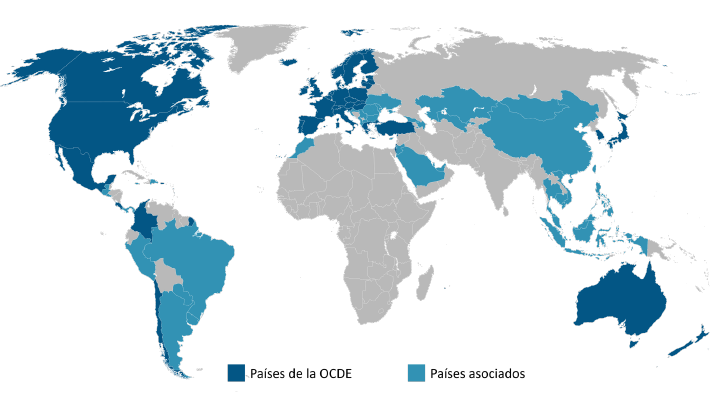 4
Podium nacional
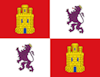 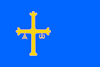 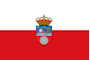 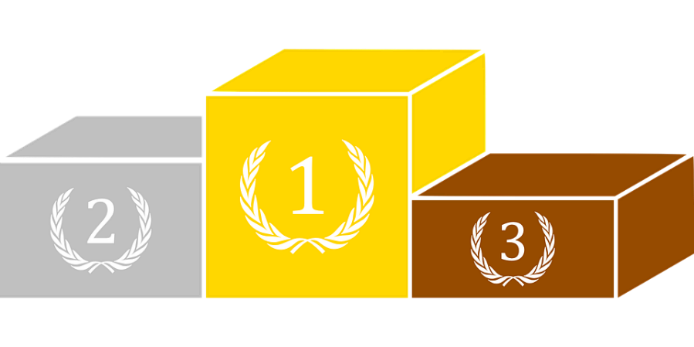 Matemáticas
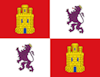 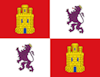 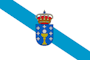 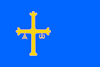 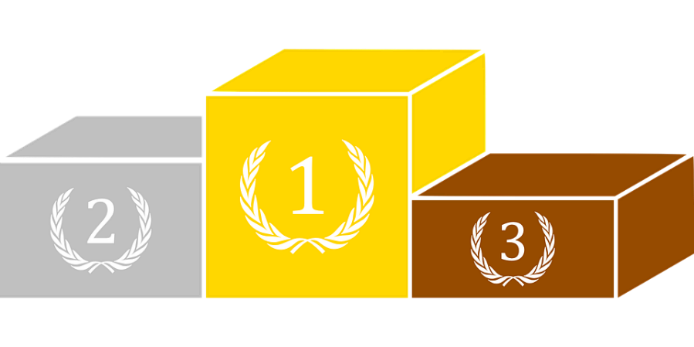 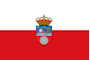 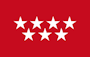 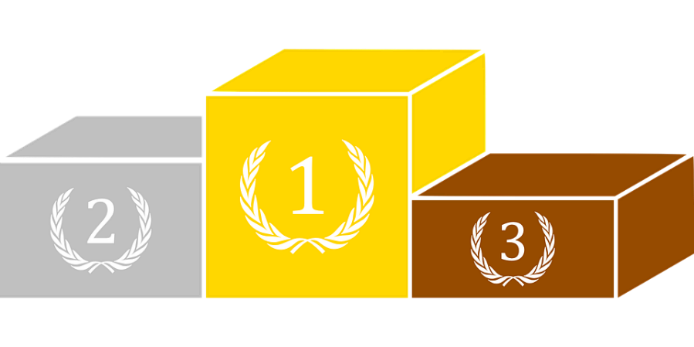 Lectura
Ciencias
5
Globales de Castilla y León
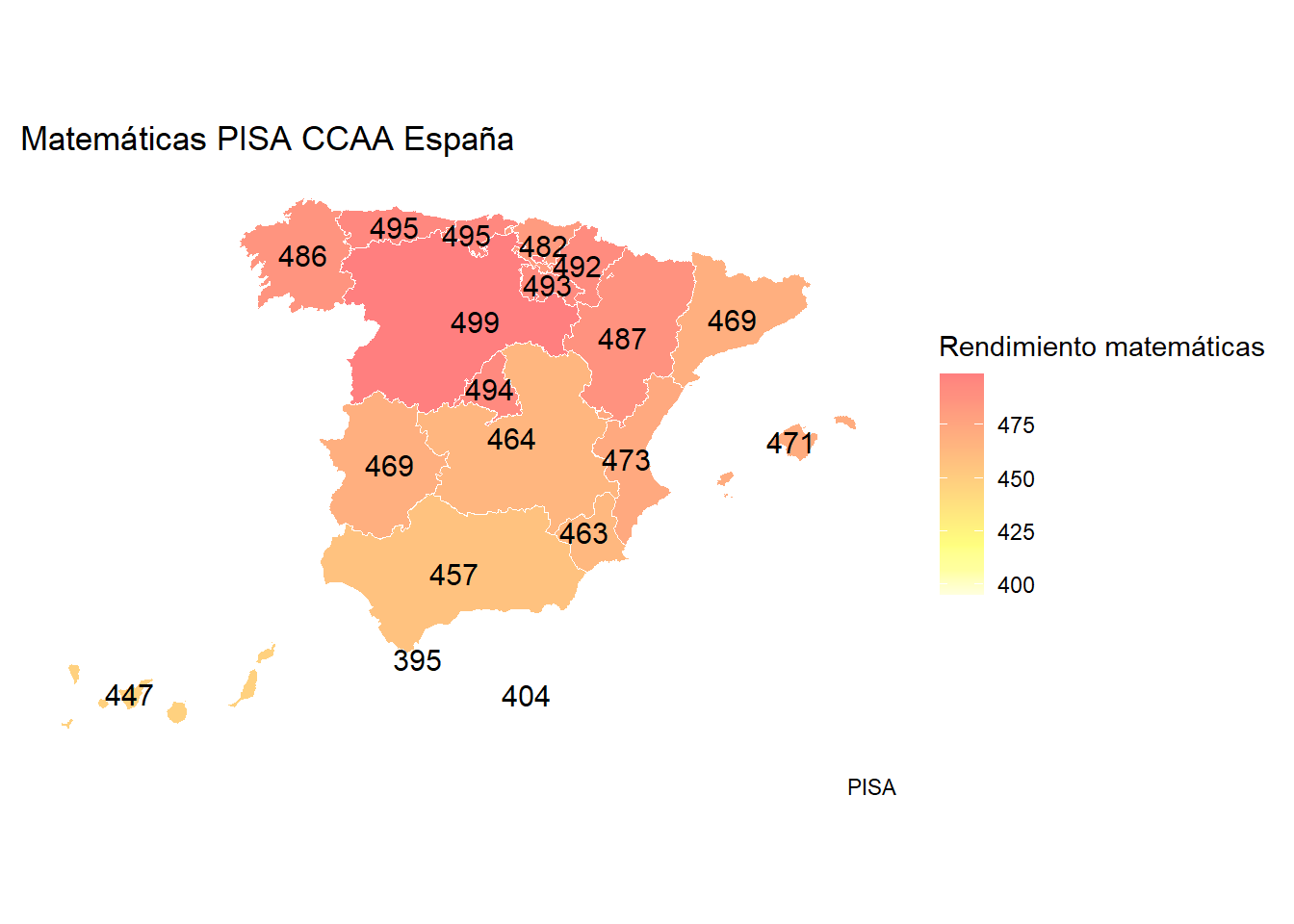 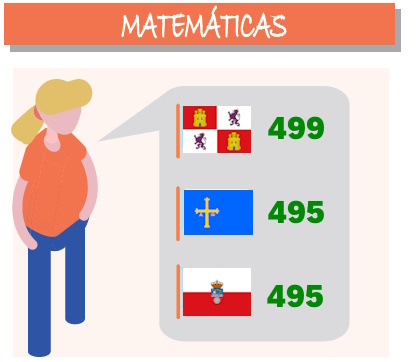 6
Globales de Castilla y León
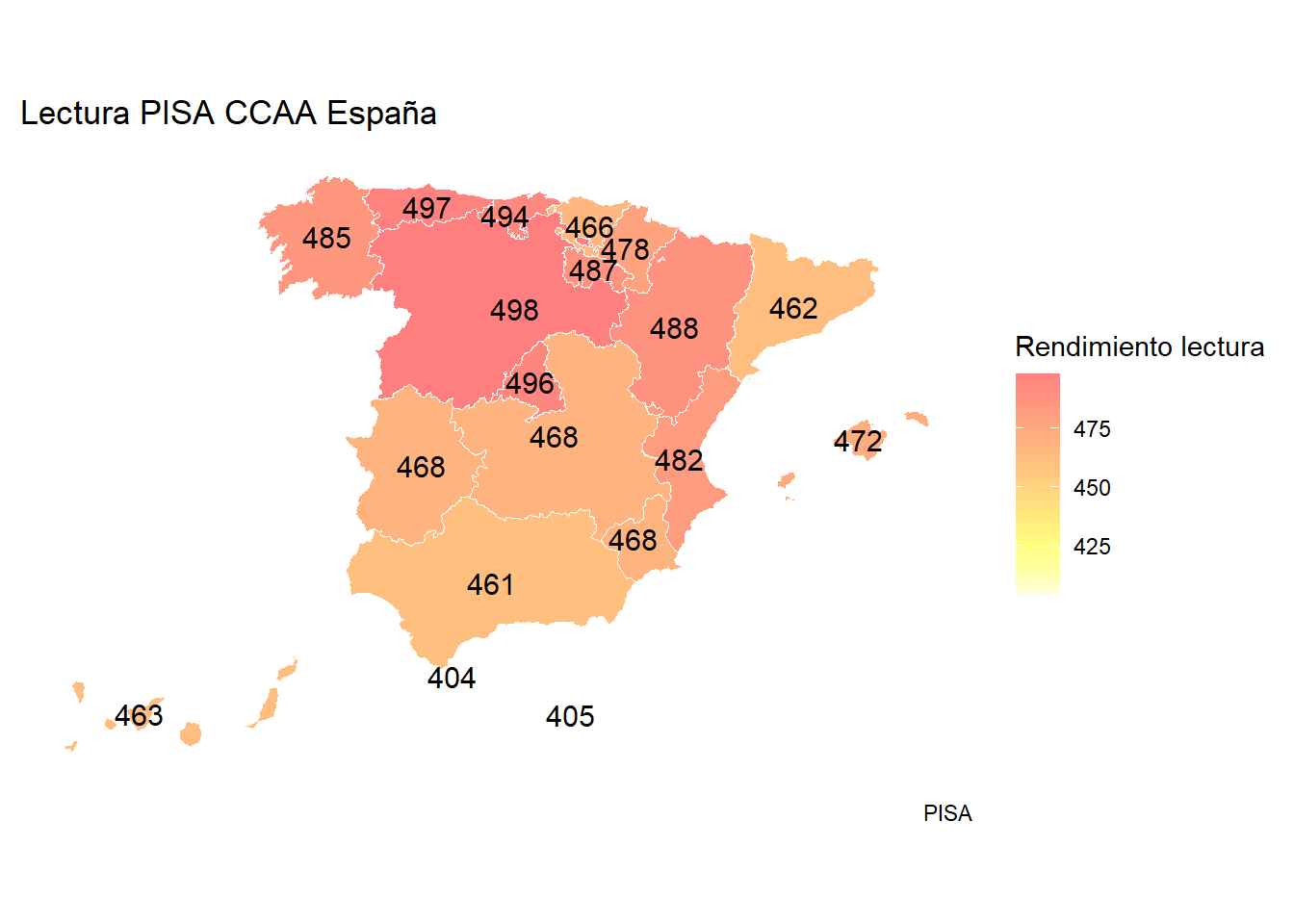 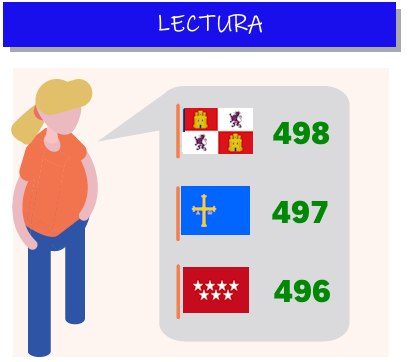 7
Globales de Castilla y León
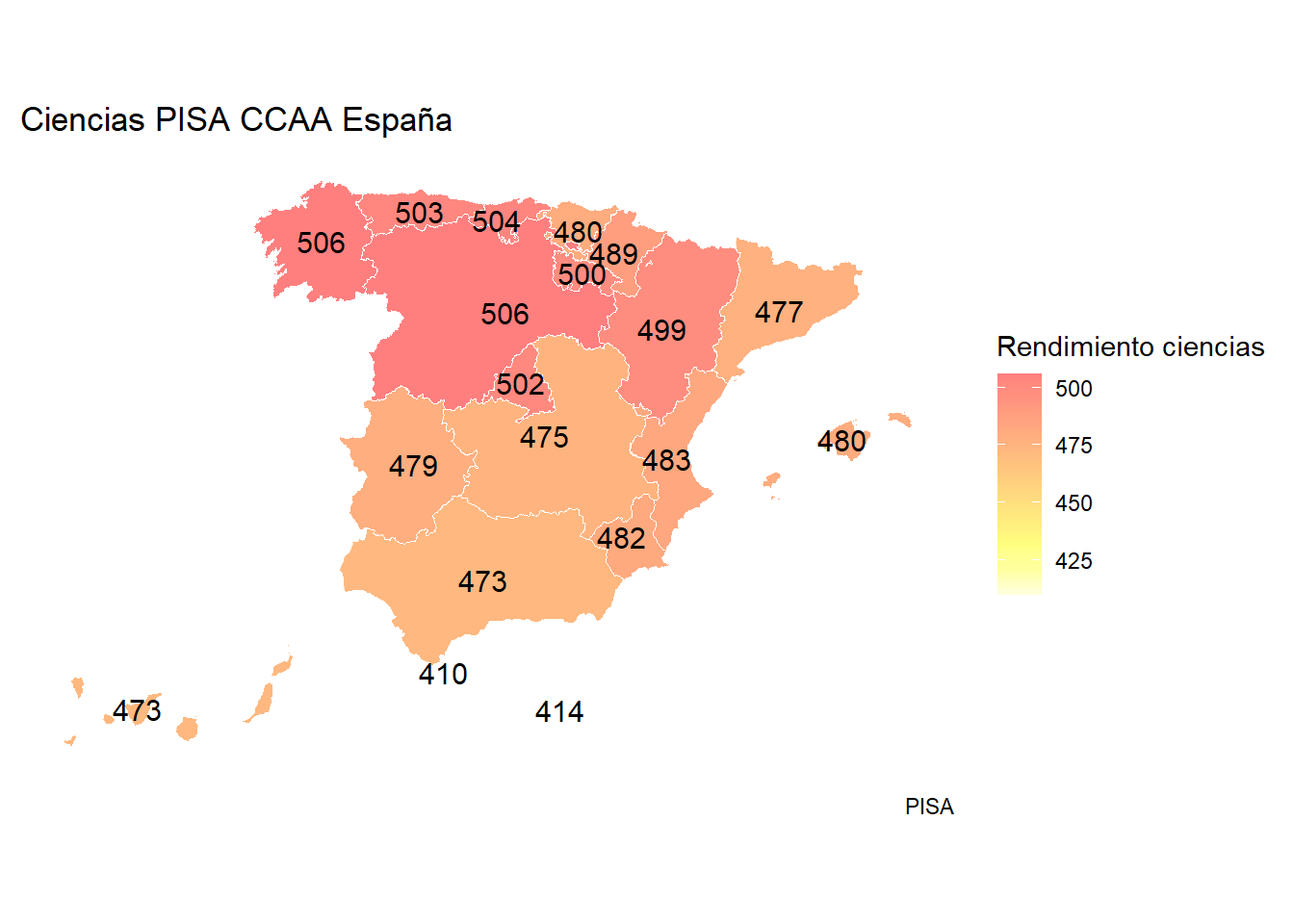 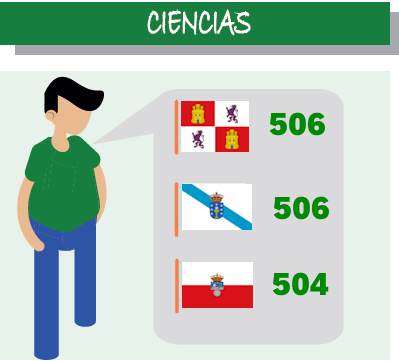 *
(*) La puntuación de Castilla y León es 506,29 y la de Galicia 505,92
8
9
[Speaker Notes: Castilla y León supera las puntuaciones del Total de la UE, el promedio de la OCDE y España en todas las competencias que se han evaluado.]
EVOLUCIÓN MATEMÁTICAS
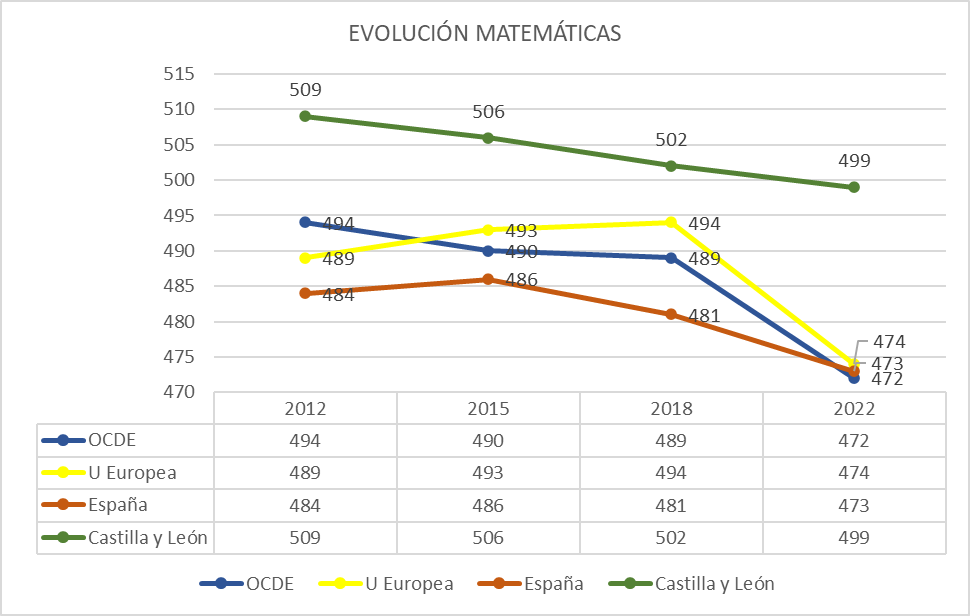 10
EVOLUCIÓN LECTURA
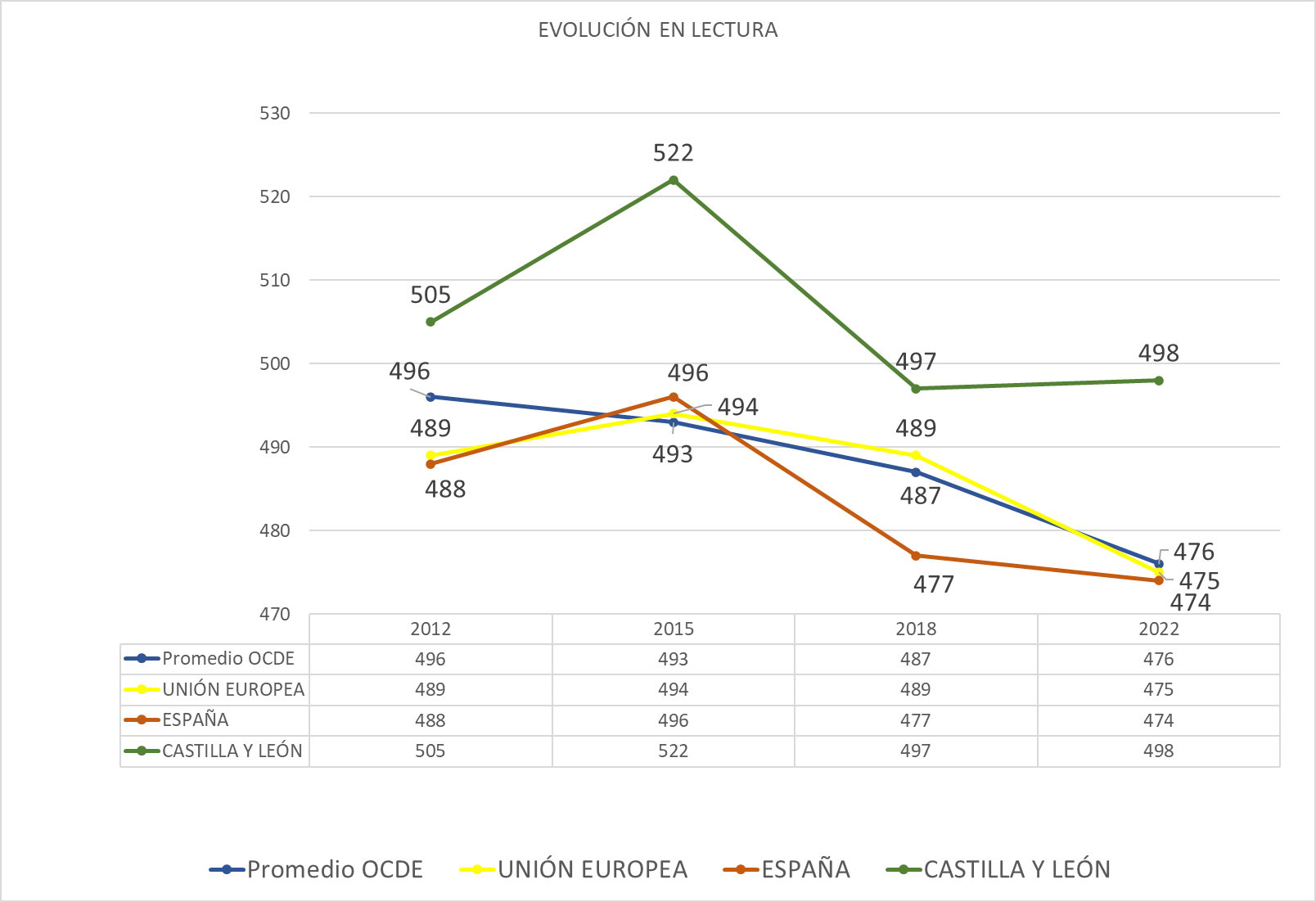 11
EVOLUCIÓN CIENCIAS
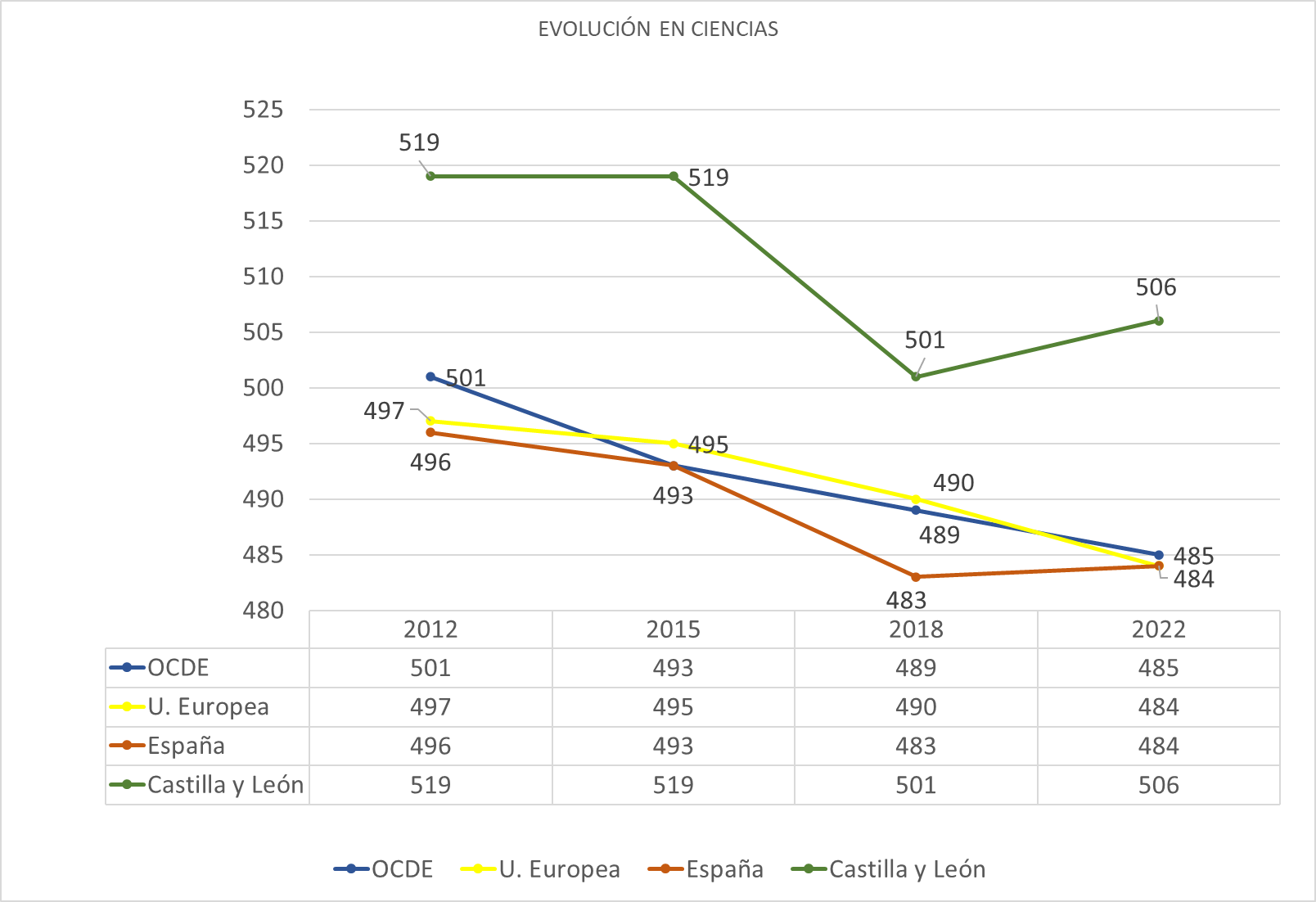 12
Desempeño en Matemáticas. CCAA.
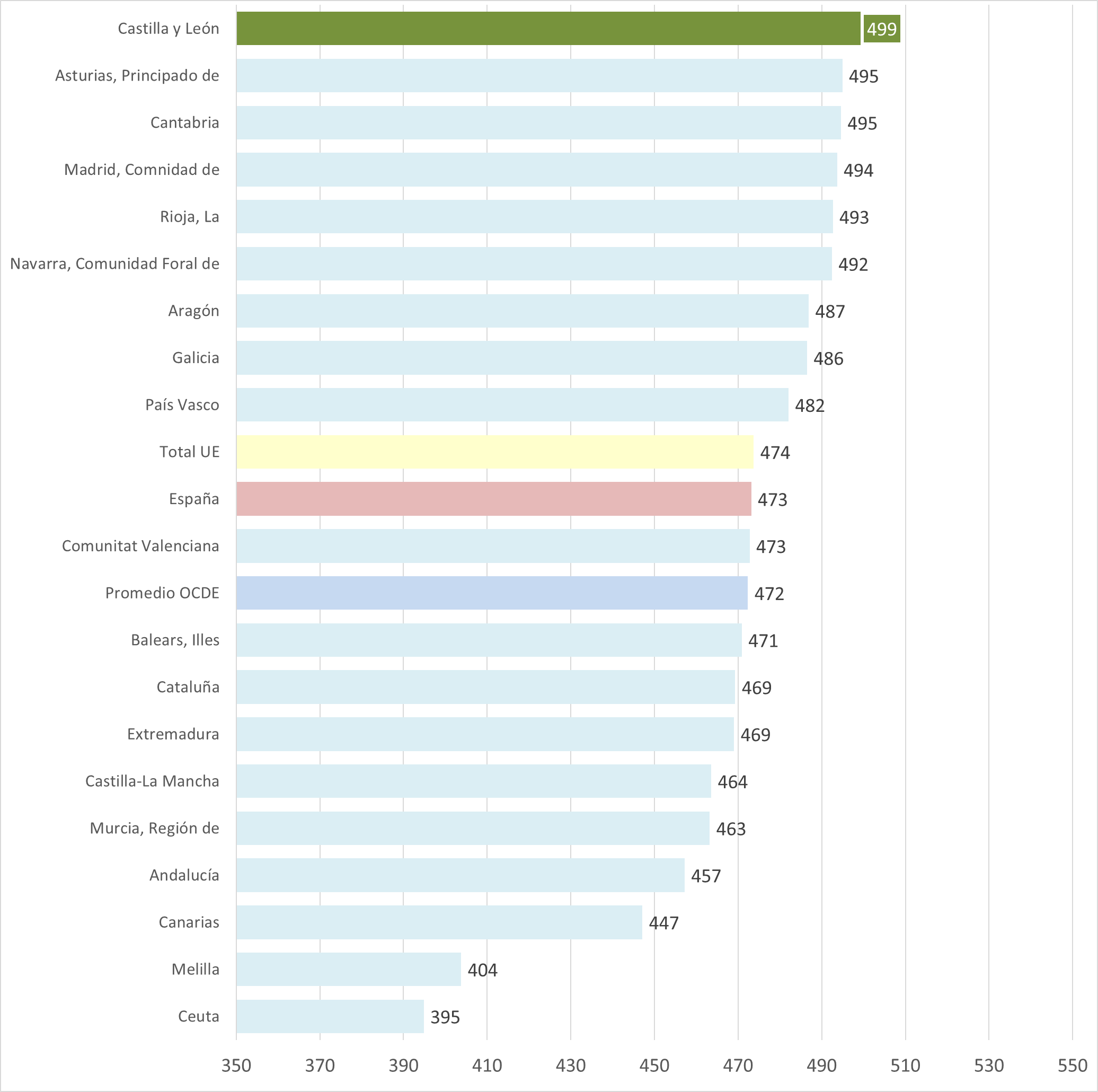 Castilla y León  obtiene el primer puesto entre las Comunidades Autónomas.
13
Desempeño en Matemáticas.  Por países.
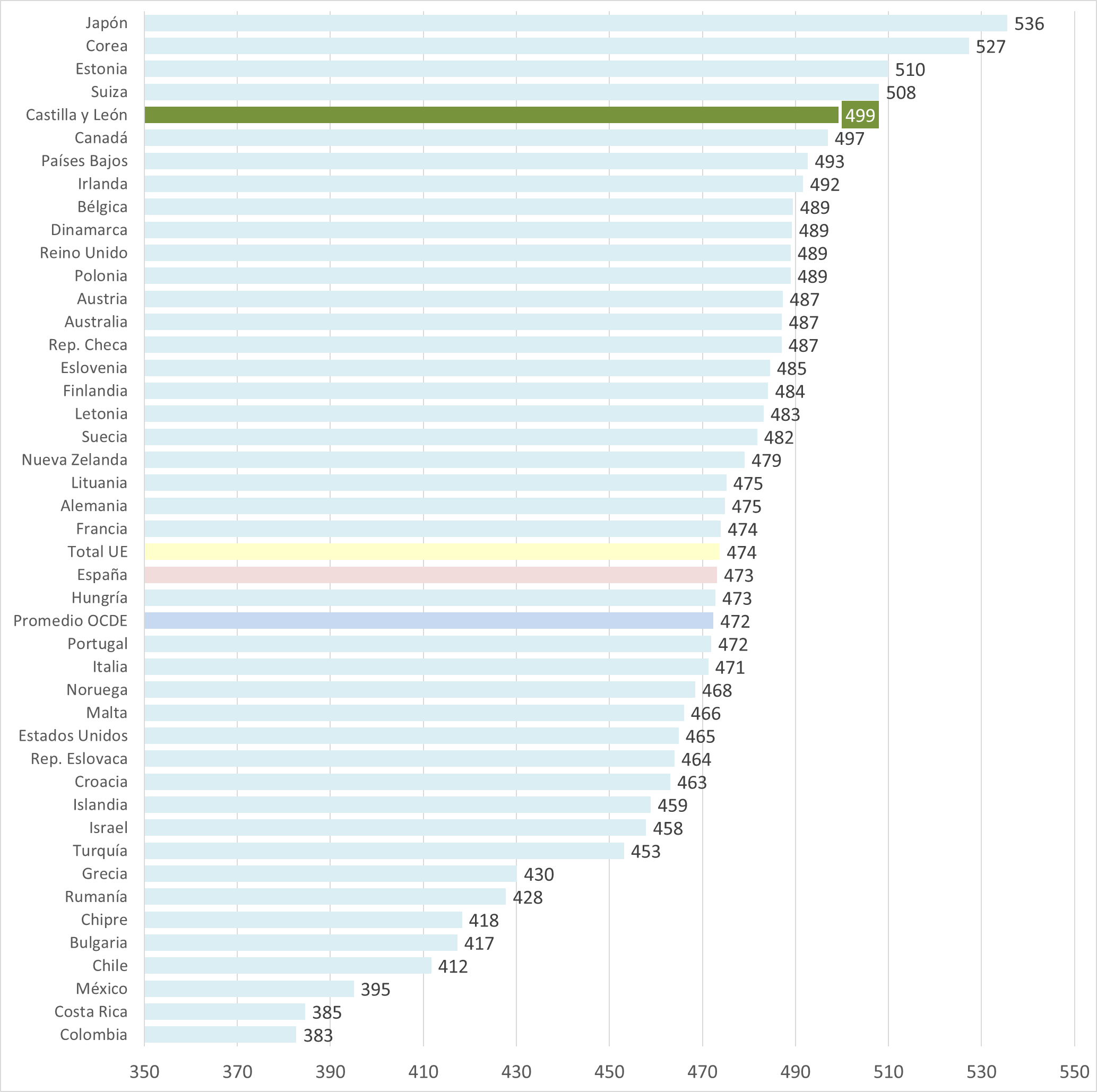 Castilla y León alcanza el 5º puesto en el entorno de la OCDE y la UE.
Castilla y León, con 499 puntos, tiene un rendimiento comparable a Canadá, Suiza o Países Bajos.
Castilla y León, con 499 puntos, tiene un rendimiento superior a Finlandia, Alemania y Noruega.
14
Desempeño en Lectura. CCAA.
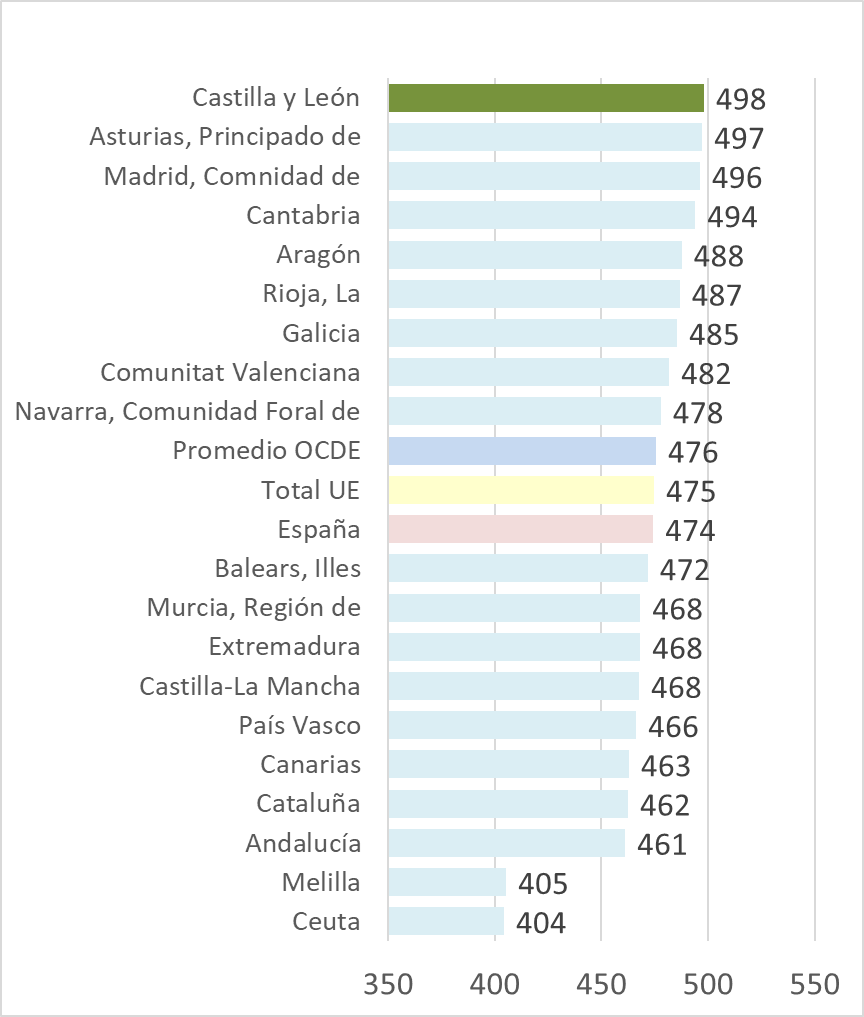 Castilla y León, obtiene el primer puesto entre las Comunidades Autónomas.
15
Desempeño en Lectura por países
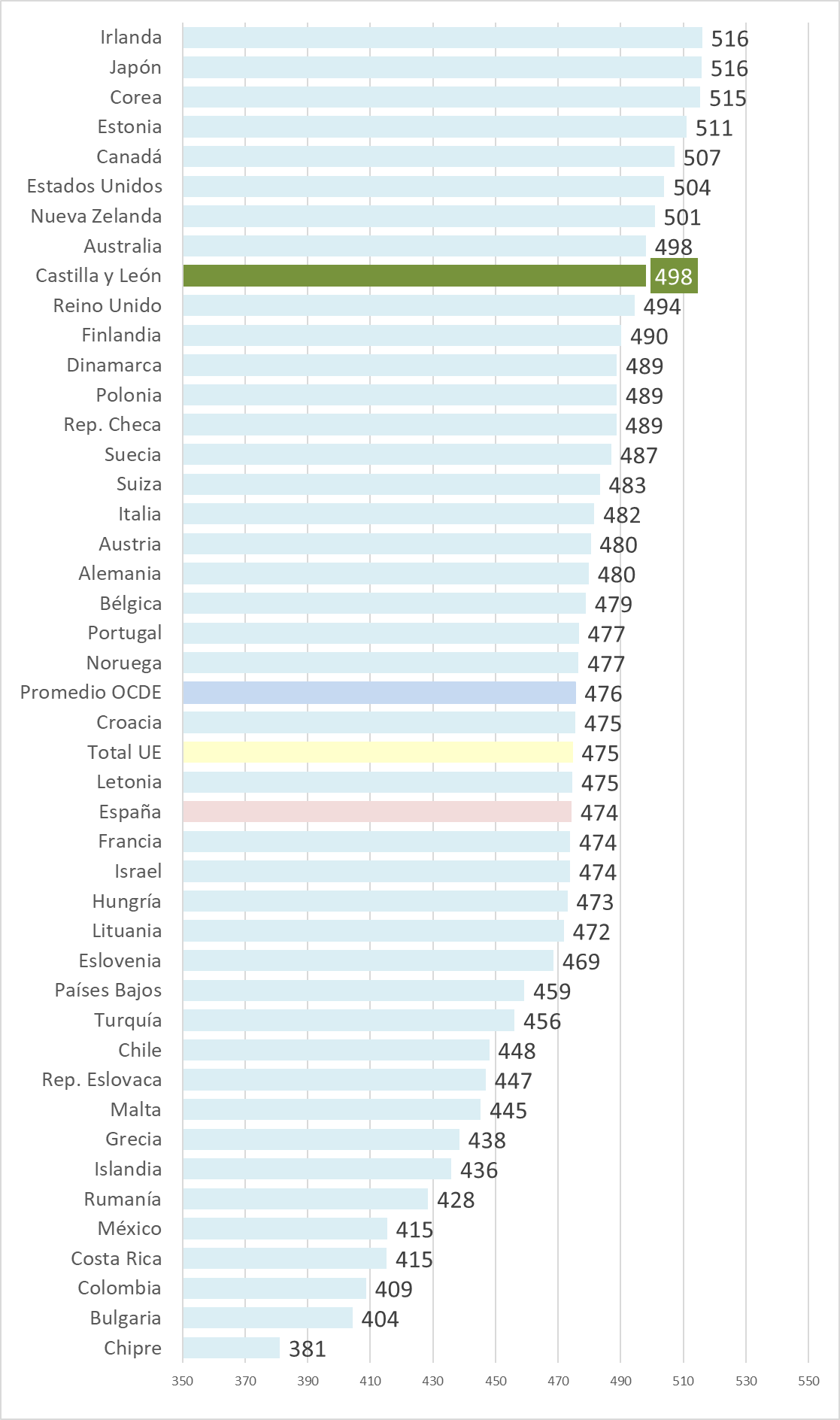 Castilla y León alcanza el 9º puesto en el entorno de la OCDE y la UE, con la misma puntuación que Australia.
Castilla y León obtiene resultados
comparables con 
EEUU, Nueva Zelanda, Australia y Reino Unido.
Castilla y León alcanza resultados
superiores a Finlandia, Suecia, Suiza, Alemania y Noruega.
16
Desempeño en Ciencias. CCAA.
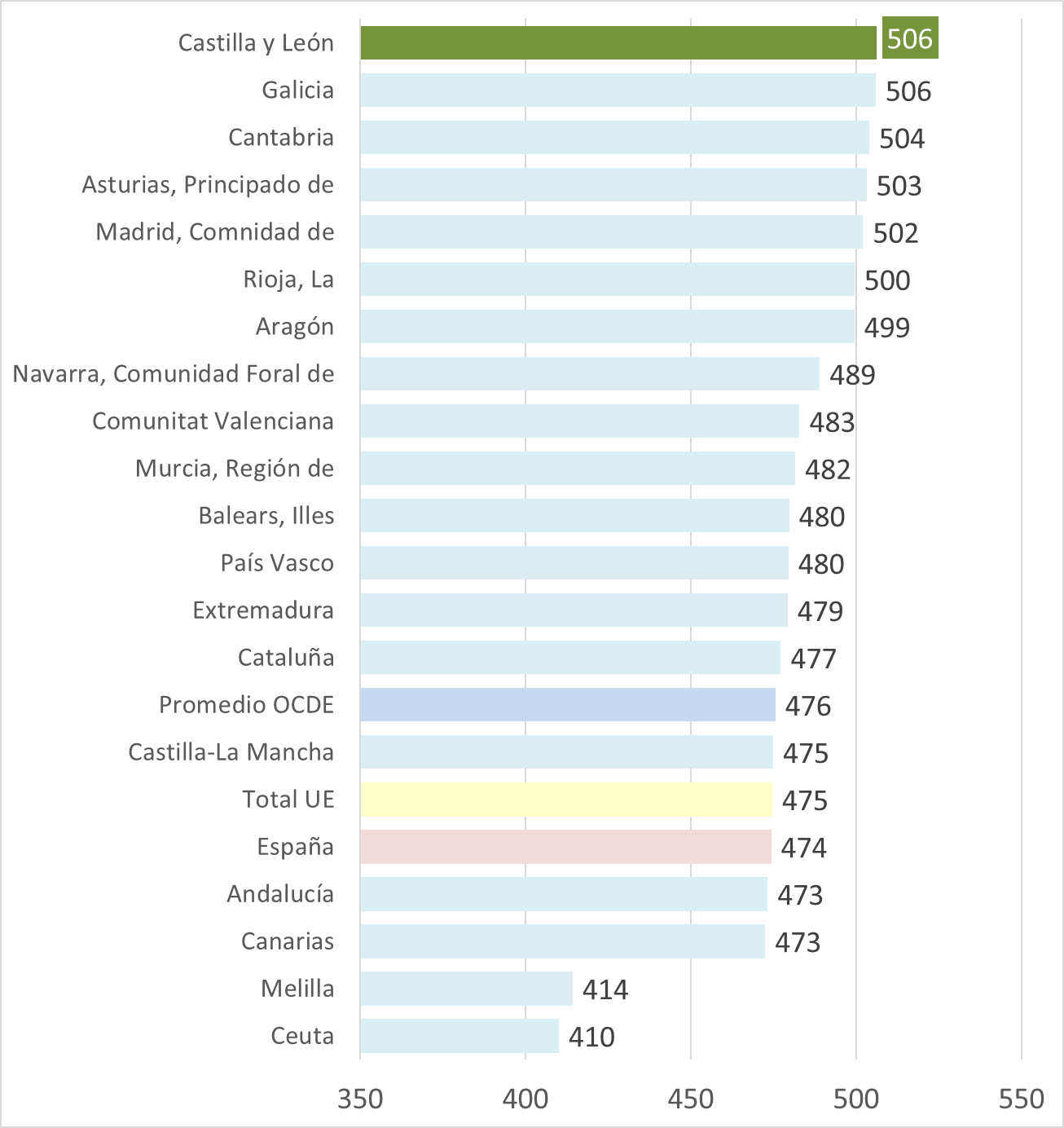 Castilla y León, junto con Galicia, lidera el rendimiento entre las CCAA.
17
Desempeño en Ciencias por países
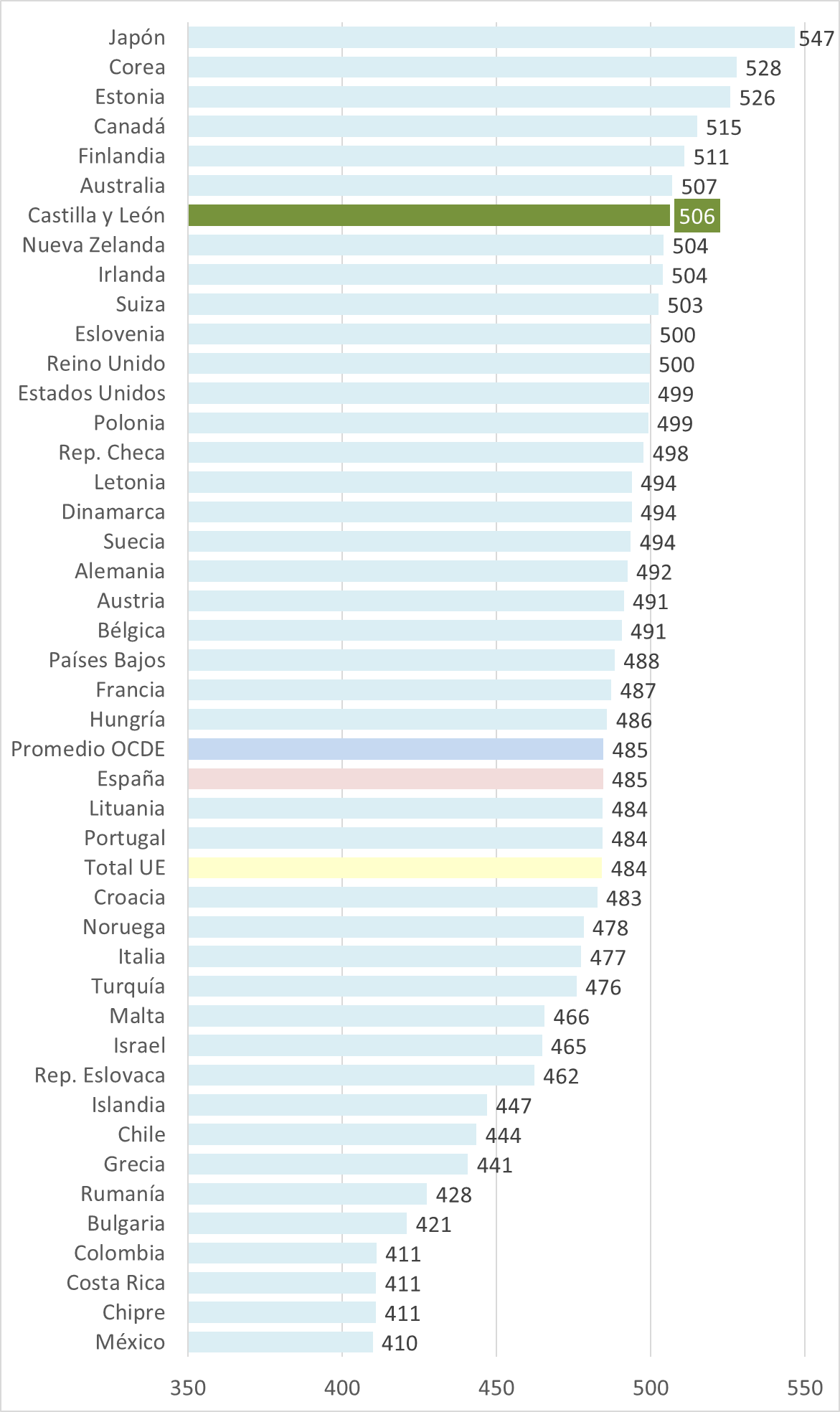 Castilla y León alcanza el 7º puesto en el entorno de la OCDE y la UE
Castilla y León obtiene resultados
comparables con 
Finlandia, Australia e Irlanda.
Castilla y León alcanza resultados
superiores a Suecia Alemania y Países Bajos.
18
Niveles de desempeño en Matemáticas. CCAA.
Castilla y León es la CCAA con menor porcentaje de alumnado en los niveles bajos.
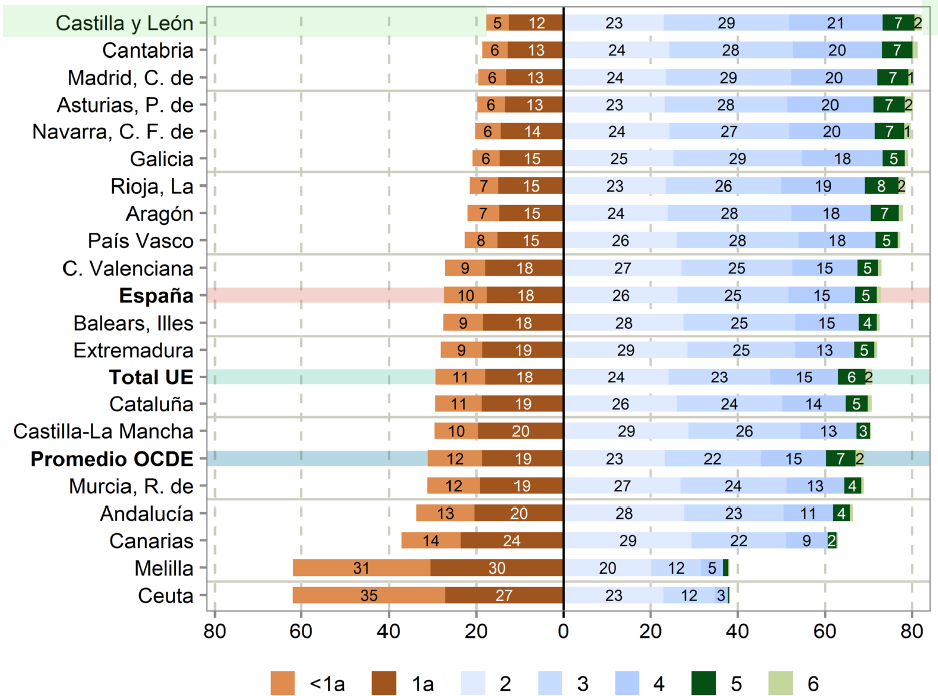 19
Castilla y León tiene un 17% de alumnado en los niveles bajos.
Porcentaje solo superado por Japón, Estonia y Corea.
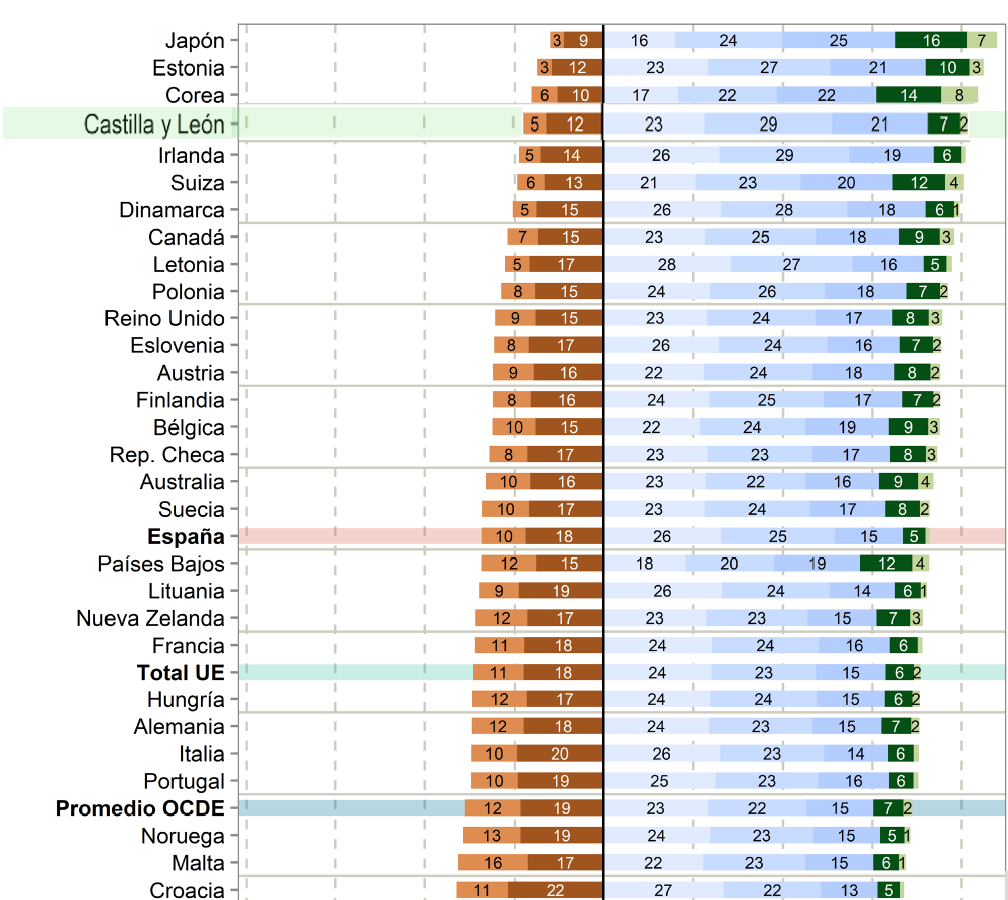 Niveles de desempeño en Matemáticas a nivel mundial
20
Niveles de desempeño en Lectura. CCAA.
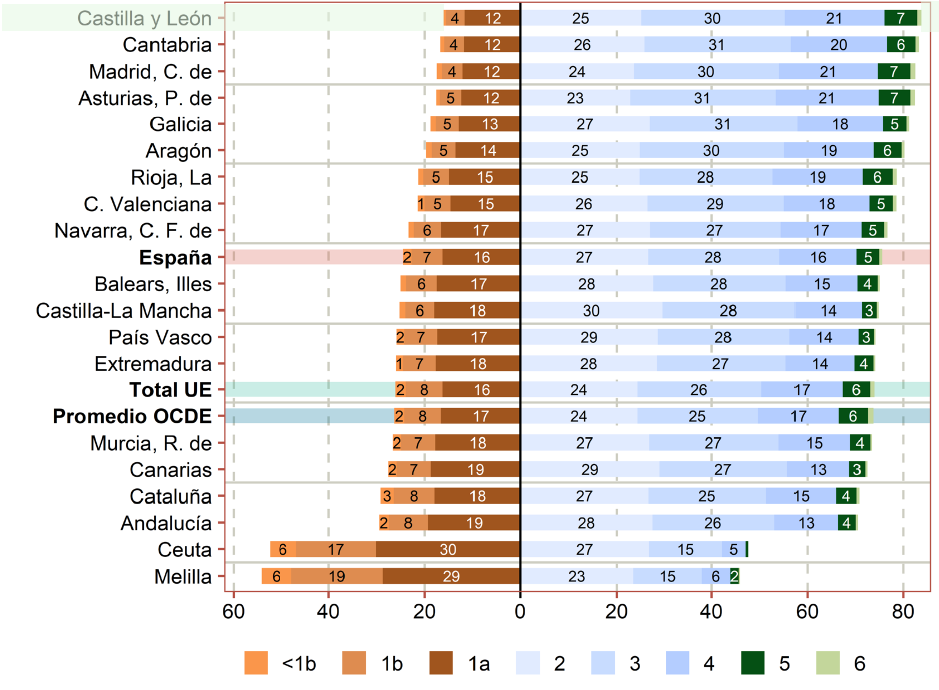 Castilla y León es la comunidad autónoma con menor porcentaje de alumnado en los niveles bajos y mayor en los niveles altos.
21
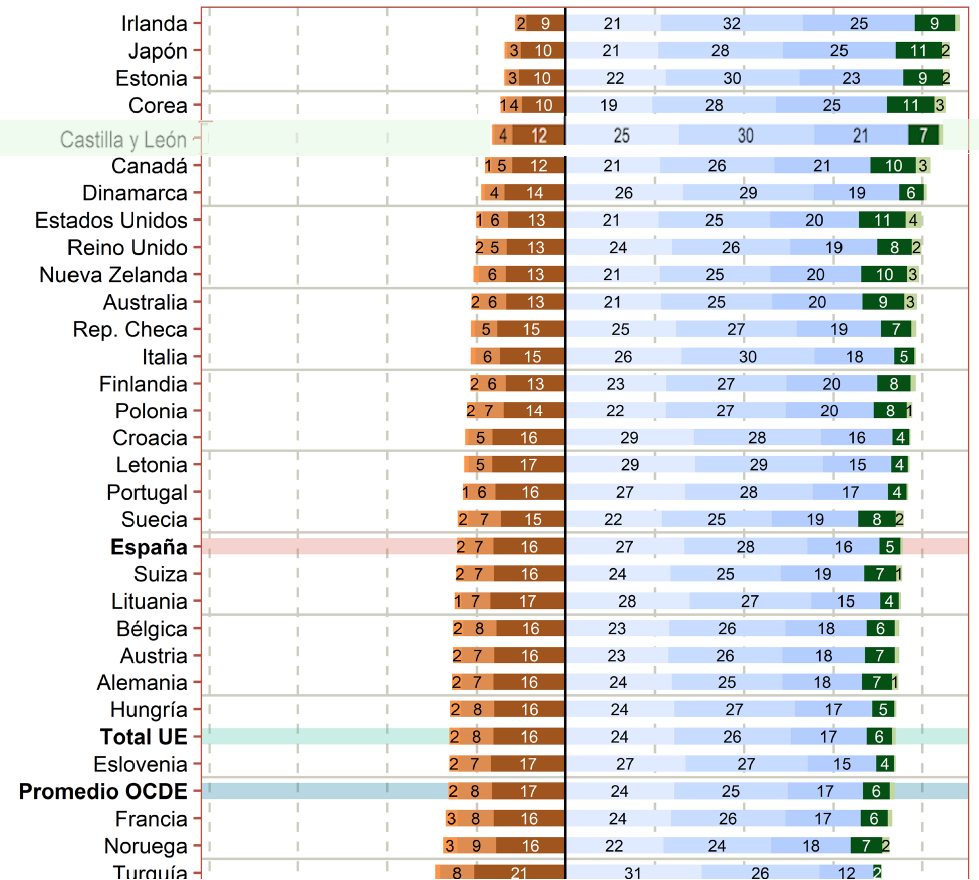 Castilla y León, tiene un porcentaje de alumnado en los niveles bajos del 16%, solo superado por Irlanda, Japón, Estonia y Corea.
Niveles de desempeño en Lectura a nivel mundial
22
Niveles de desempeño en Ciencias. CCAA.
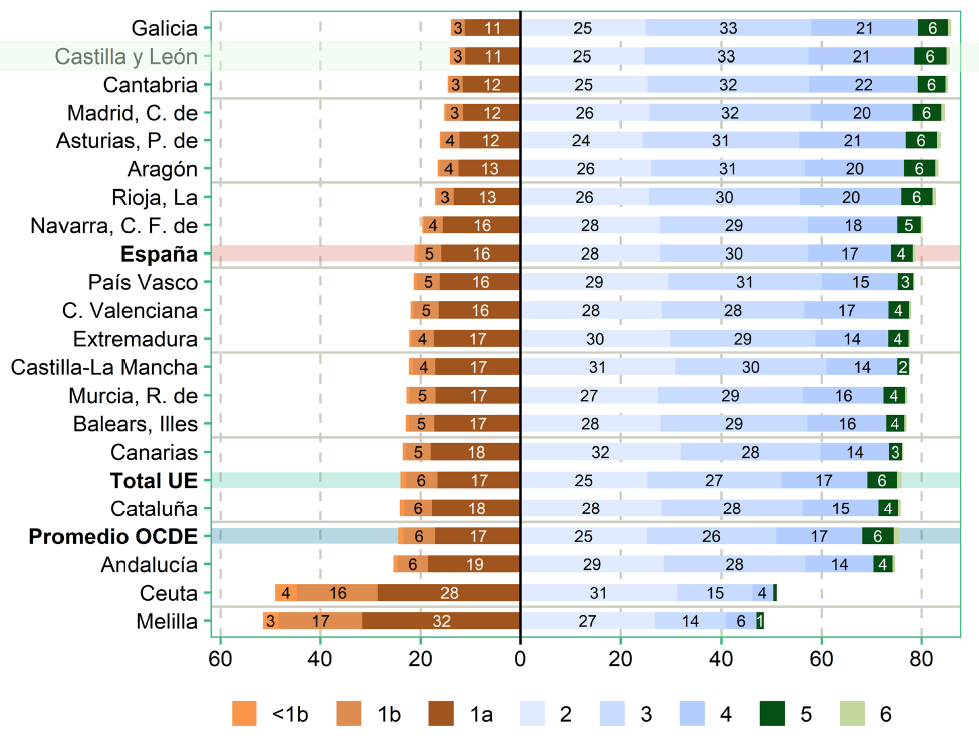 Castilla y León es la comunidad autónoma con menor porcentaje de alumnado en los niveles bajos y mayor en los niveles altos.
23
Castilla y León tiene un 14% del alumnado en los niveles bajos, solo superada por Japón, Estonia y Corea.
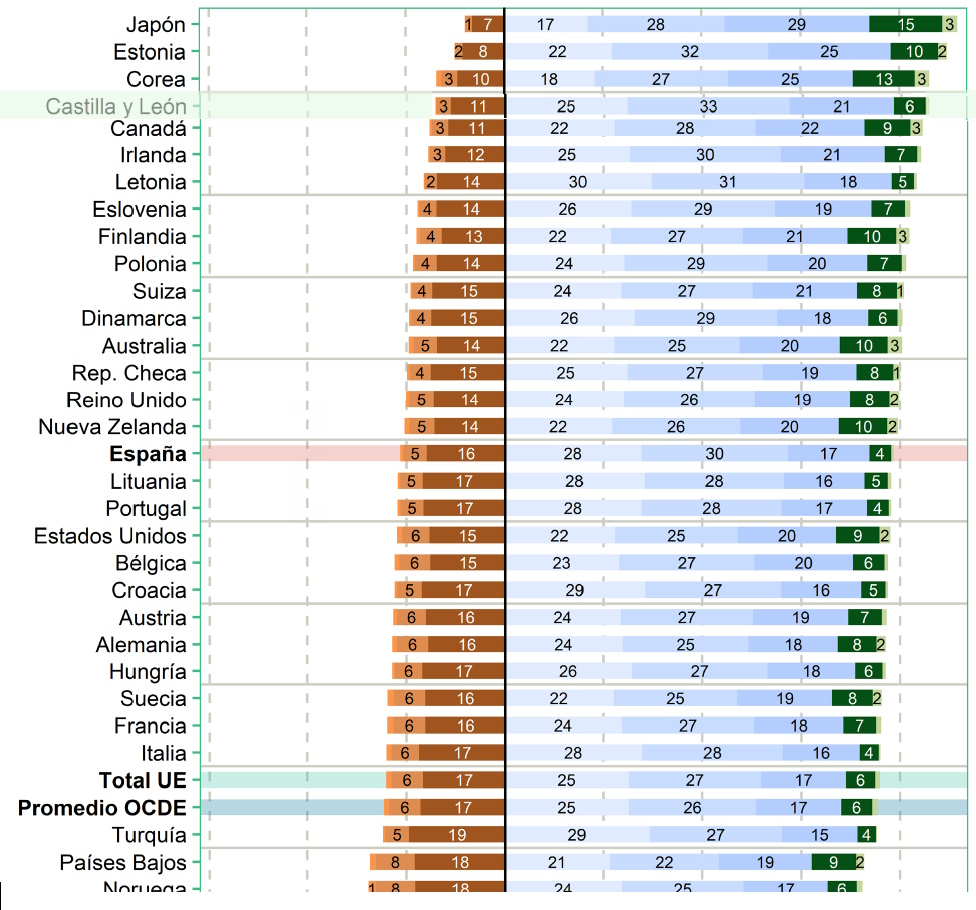 Niveles de desempeño en Ciencias a nivel mundial
24
25
26
27
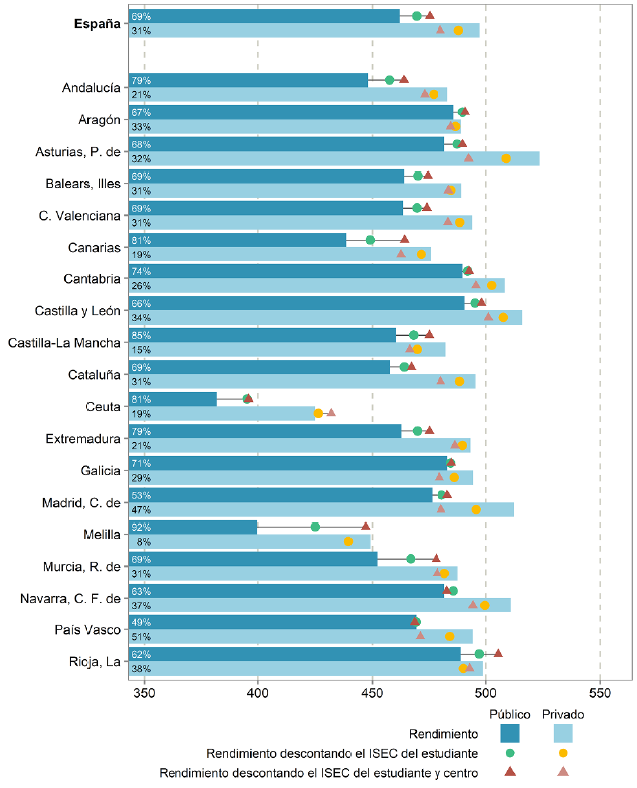 Diferencias por titularidad. Matemáticas.
Las diferencias en Matemáticas entre centros públicos y concertados en Castilla y León no son estadísticamente significativas cuando se descuenta el efecto del nivel socioeconómico y cultural.
28
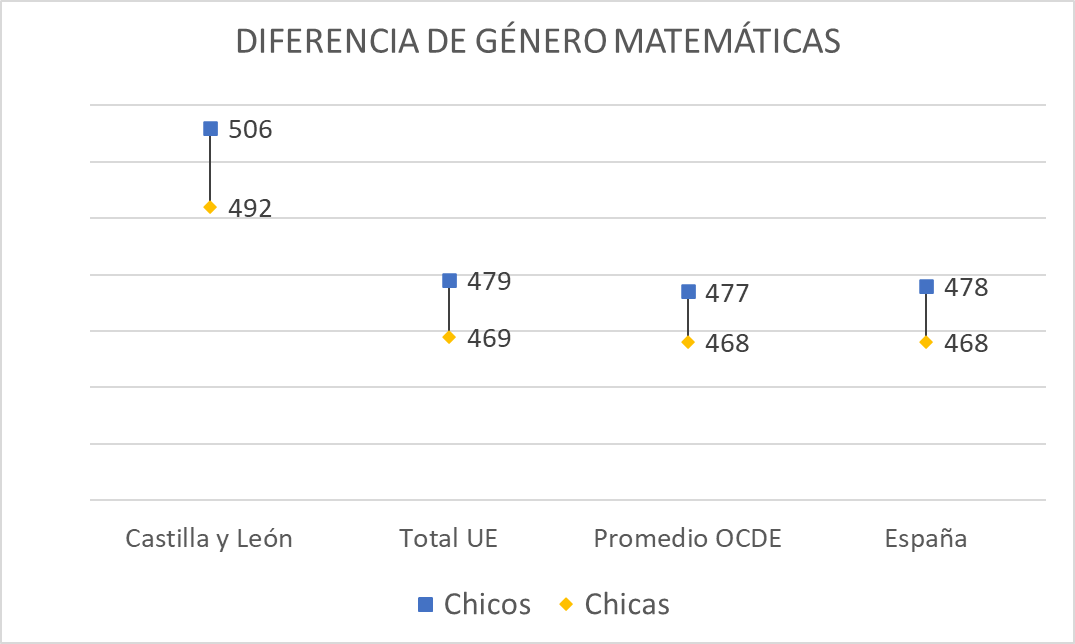 29
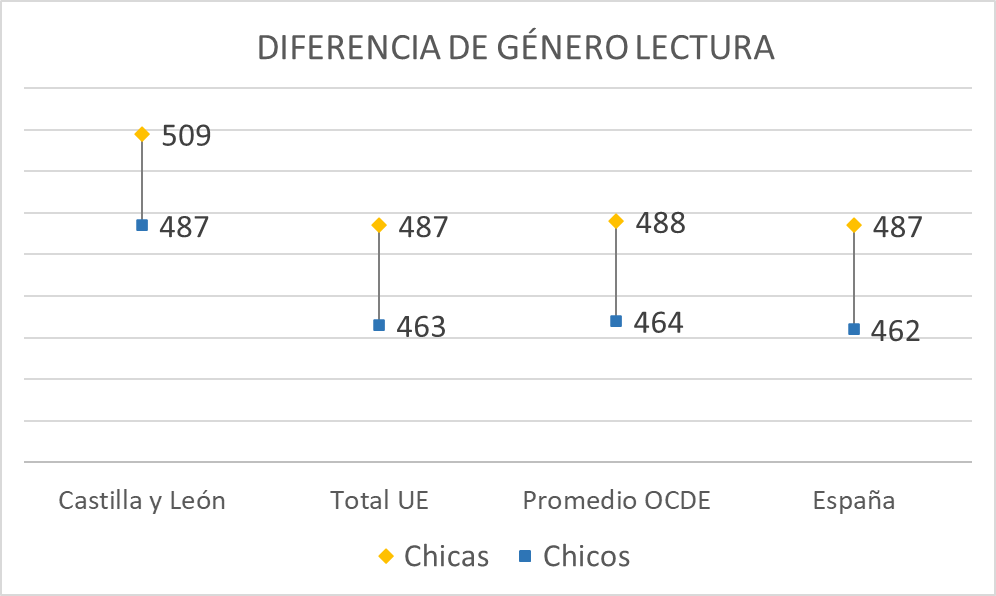 30
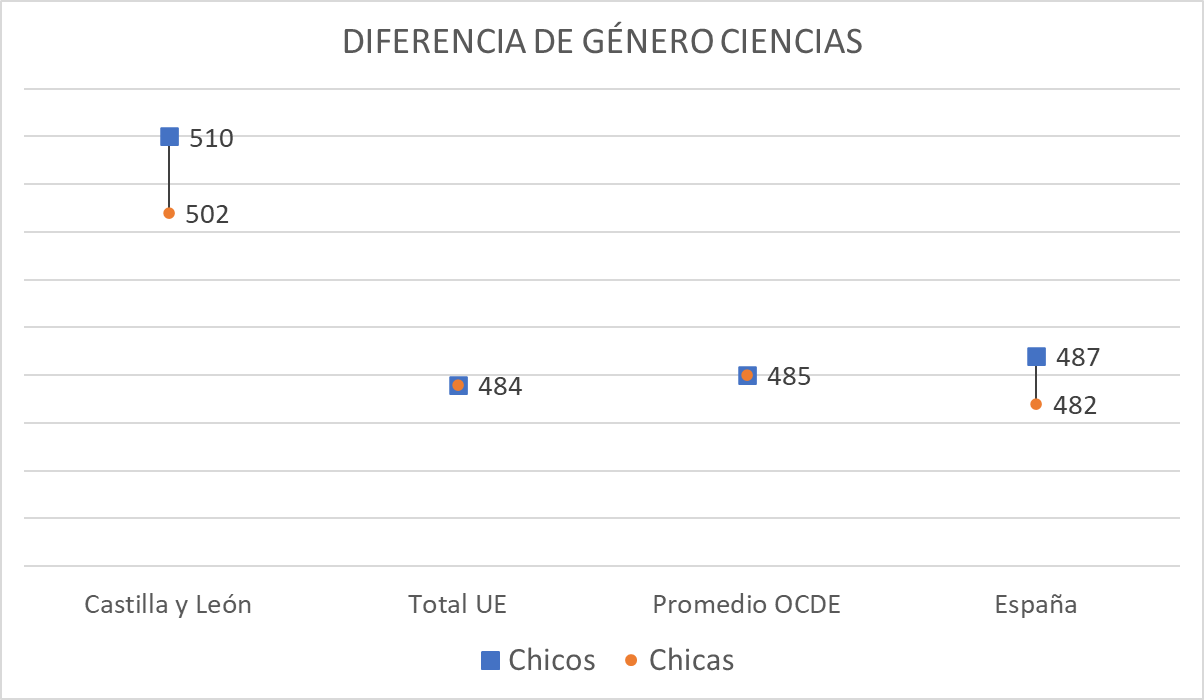 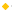 31
Alumnado nativo e inmigrante
El alumnado inmigrante de Castilla y León alcanza 459 puntos en Matemáticas, 474 en Lectura y 471 en Ciencias. 
La puntuación en lectura es la más alta entre las CCAA. La de Ciencias, la segunda más alta y la de Matemáticas, la cuarta.
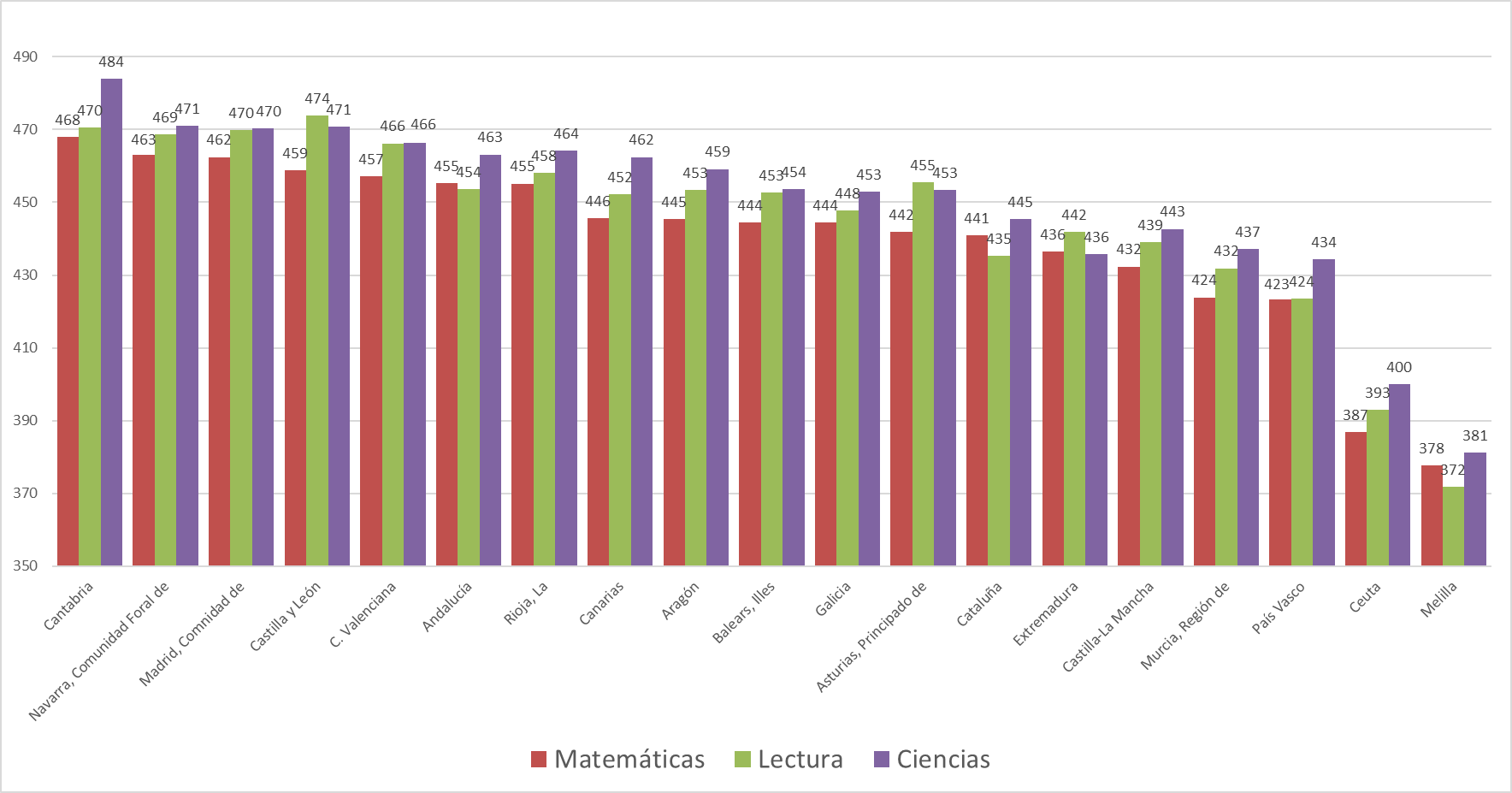 32
Evolución de los repetidores en PISA
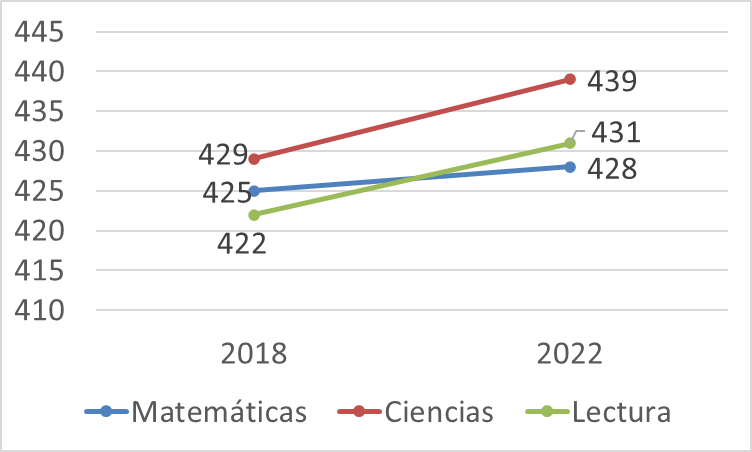 En Castilla y León en 2022, el alumnado repetidor ha mejorado el rendimiento en las tres competencias evaluadas respecto a 2018.
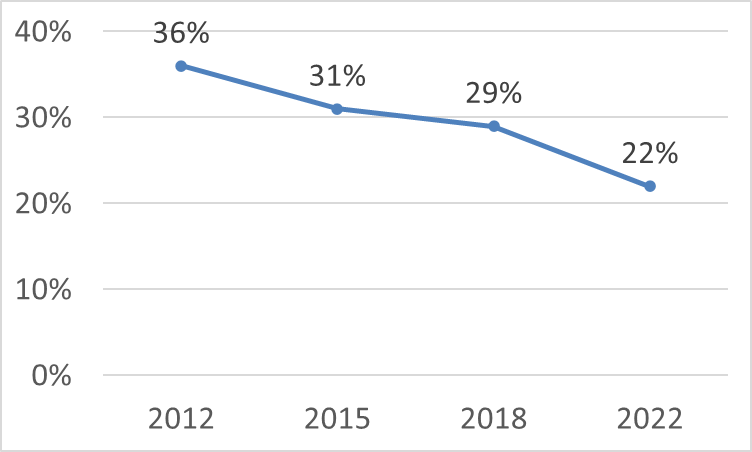 El porcentaje de alumnado repetidor ha disminuido desde 2012.
33
Castilla y León y La Rioja son las CCAA con menor porcentaje de alumnado víctima de acoso escolar.
34
En el ámbito de la OCDE y la UE, sólo Japón y Corea tienen menos acoso escolar que Castilla y León.
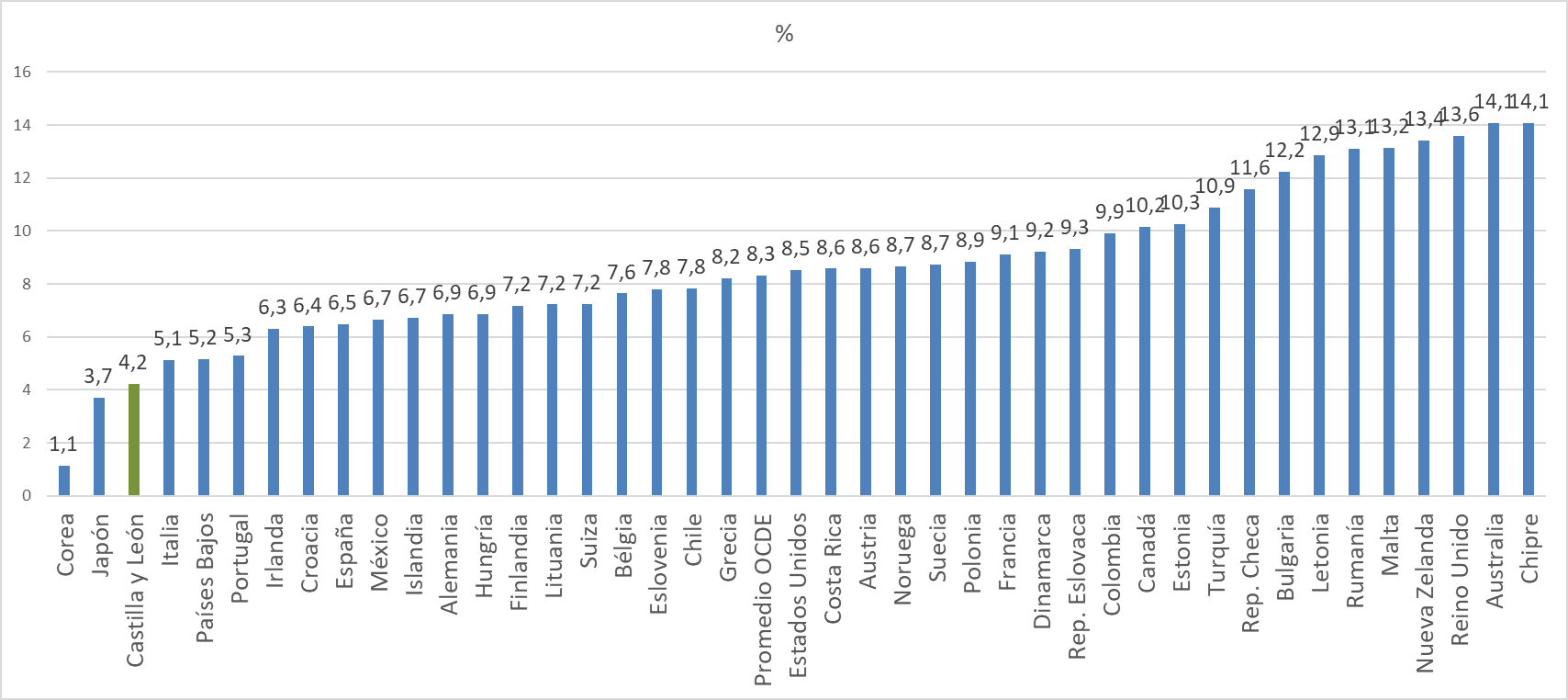 35
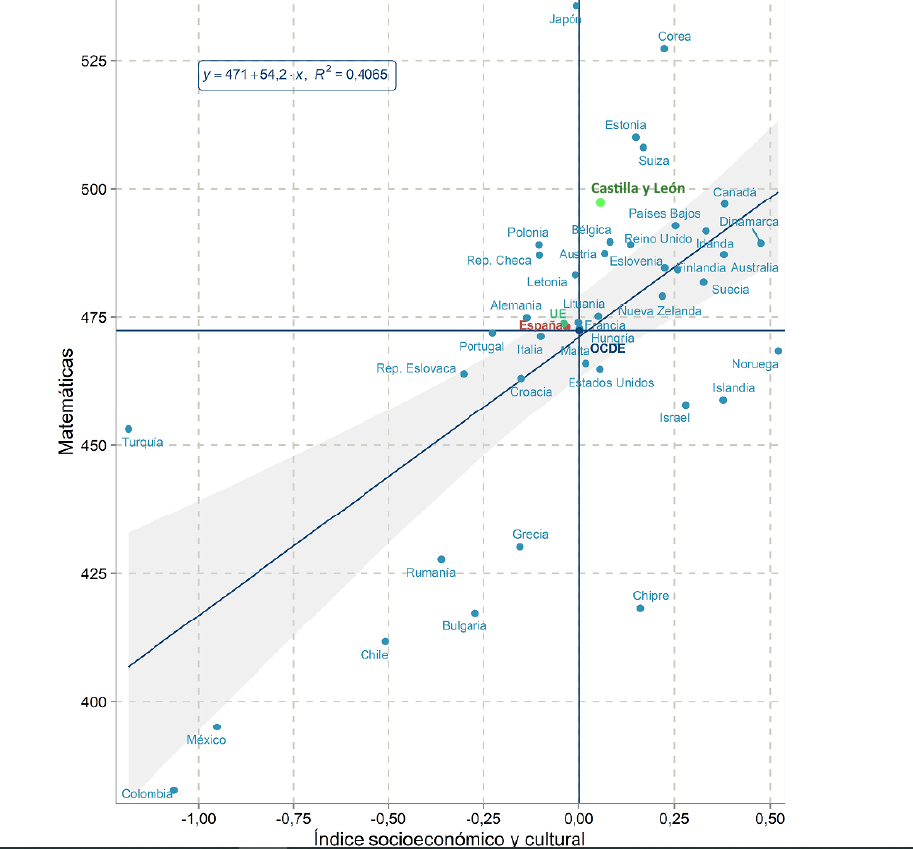 Castilla y León rinde por encima de lo esperado por su nivel socioeconómico y cultural.
36